CHRISTMAS  CARDS
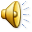 MADE BY PUPILS OF CLASSES
 2° A, 2° B, 2° C

ISTITUTO COMPRENSIVO “DON MILANI-DE MATERA”
 COSENZA - ITALY
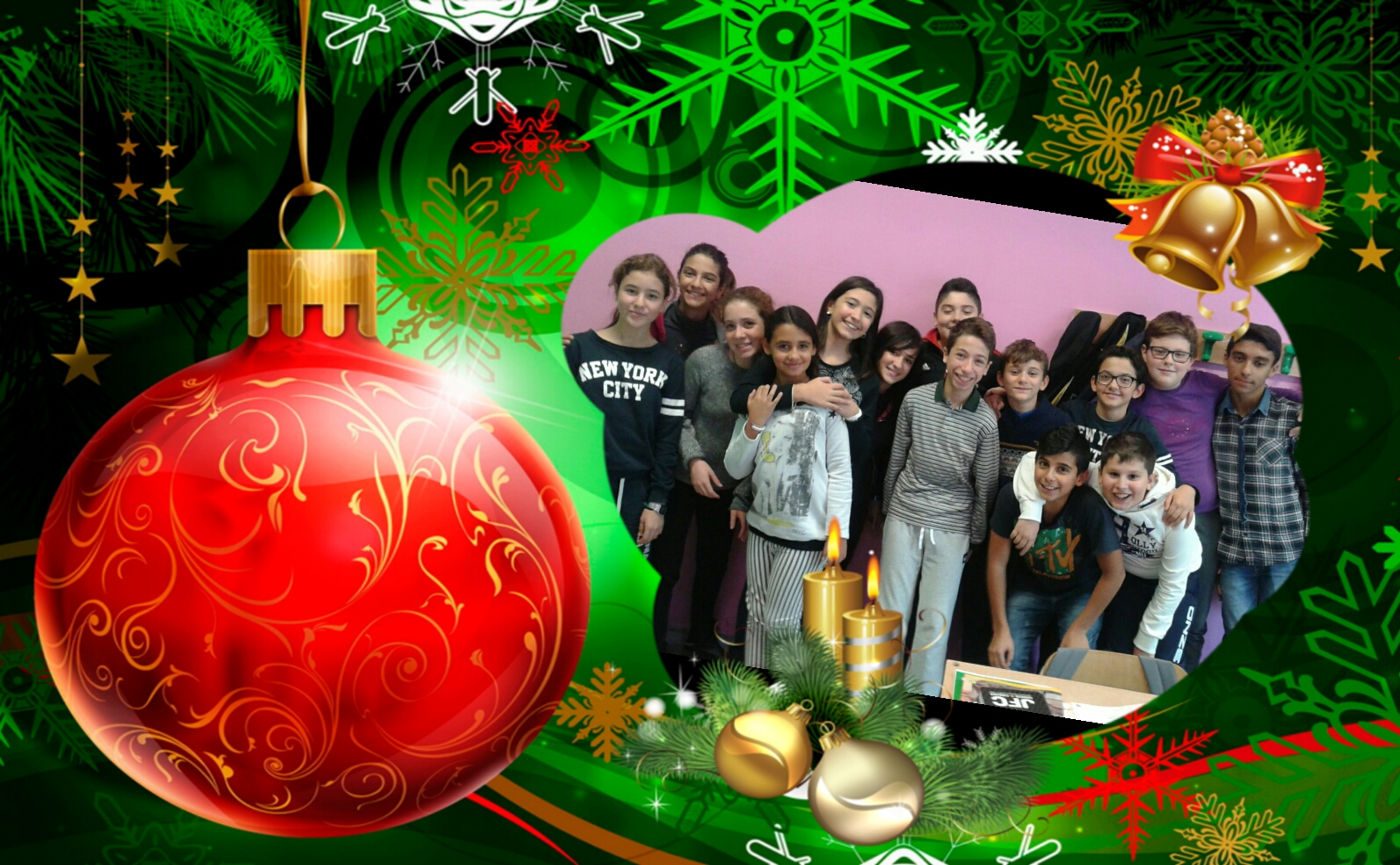 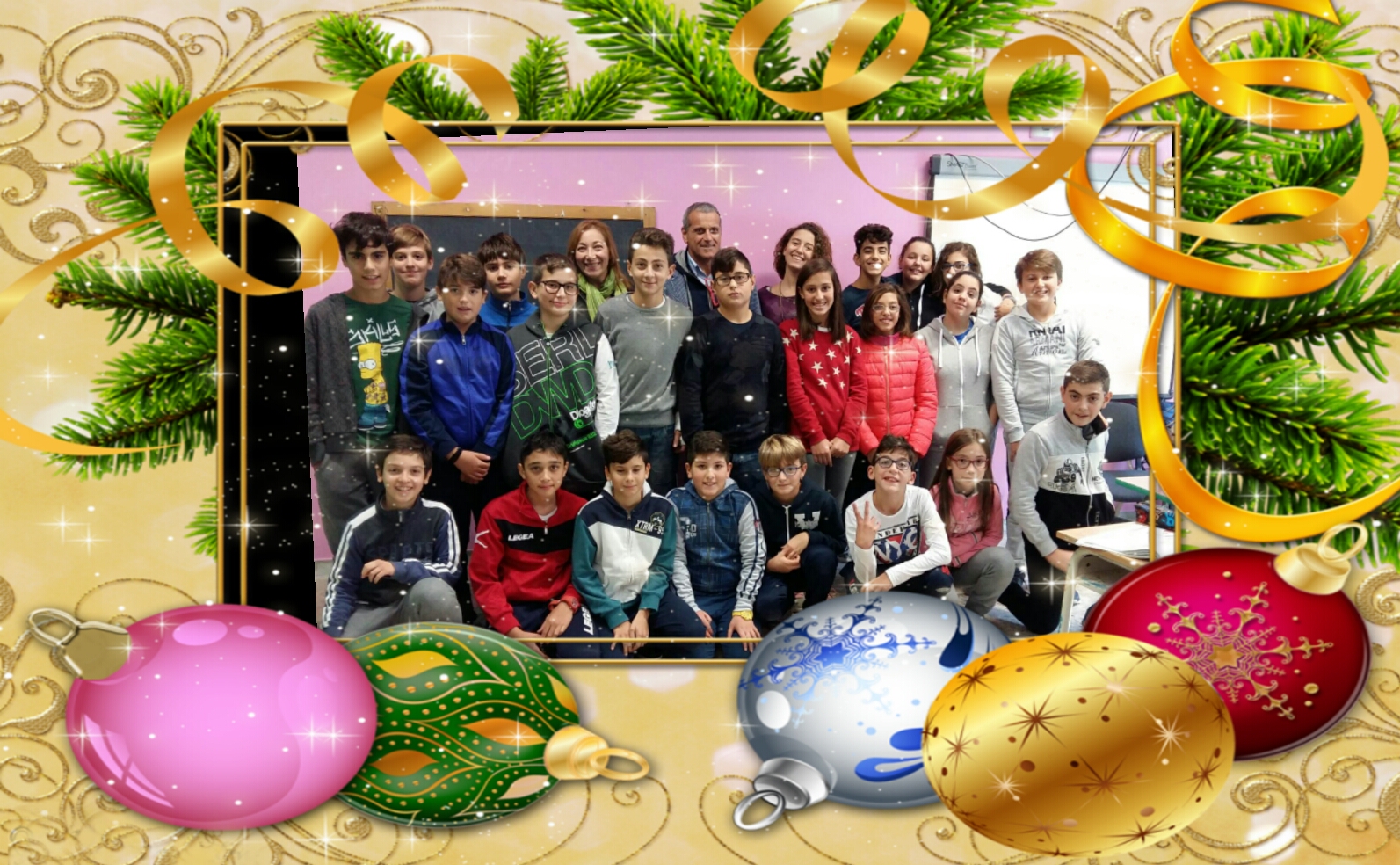 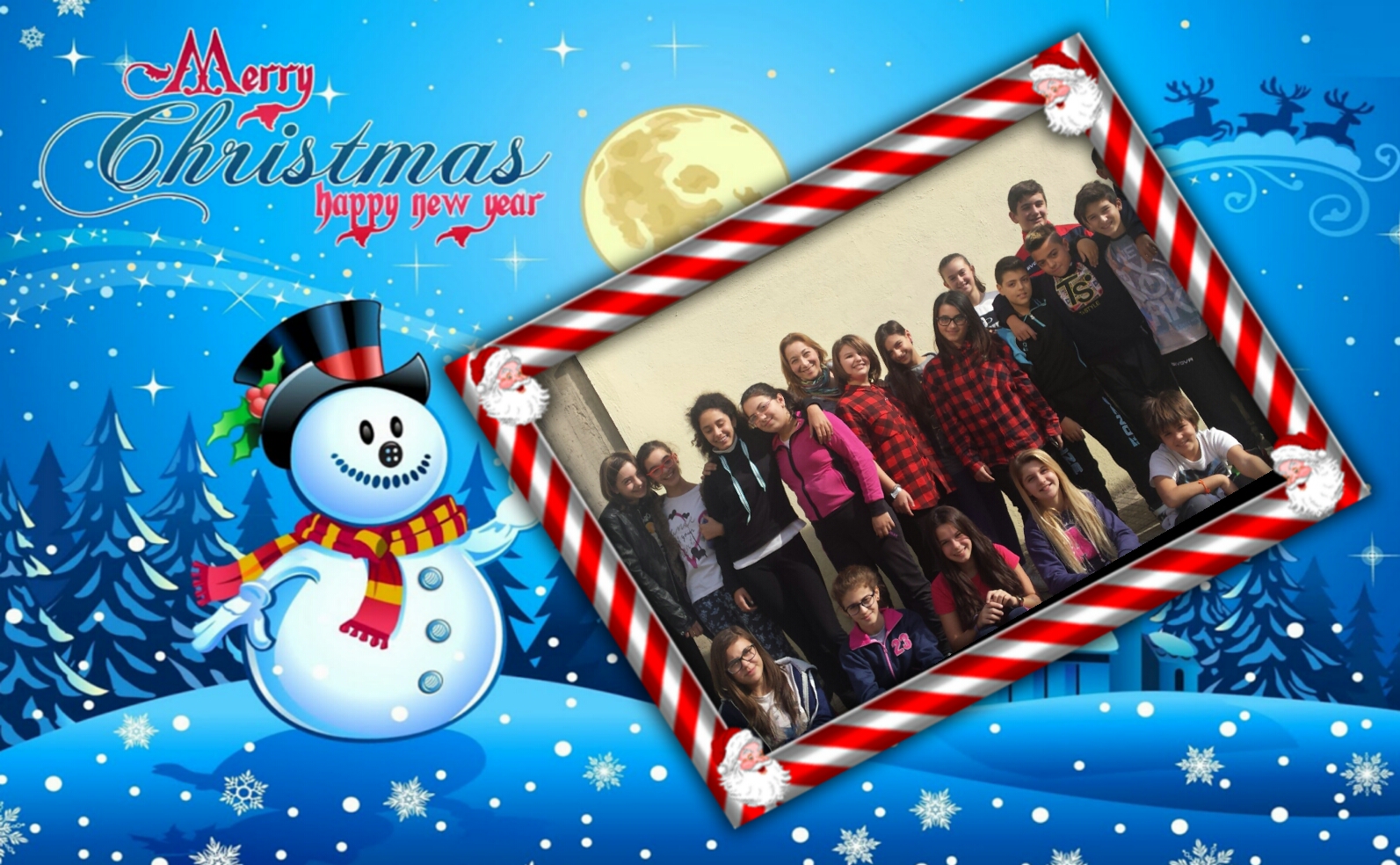 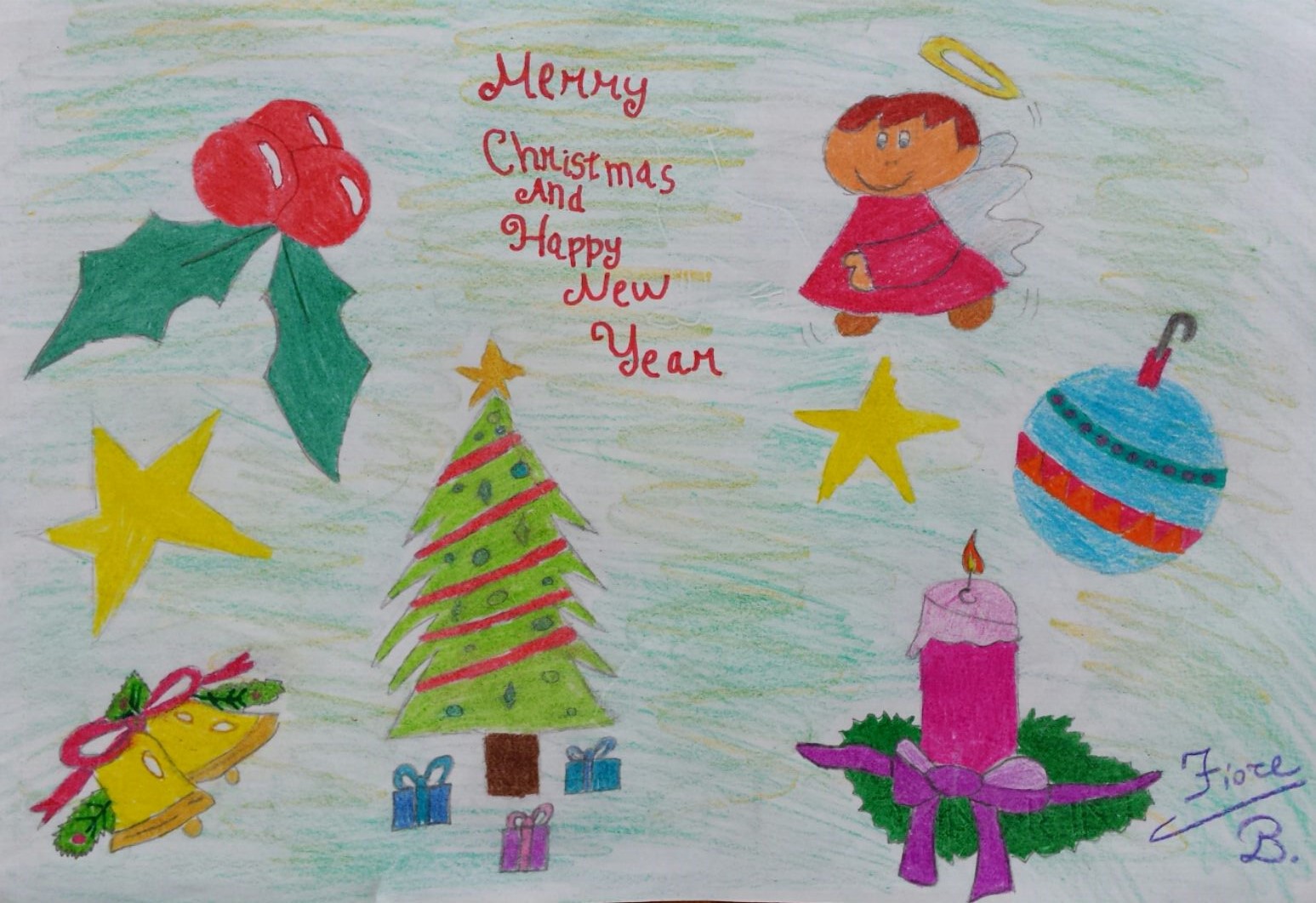 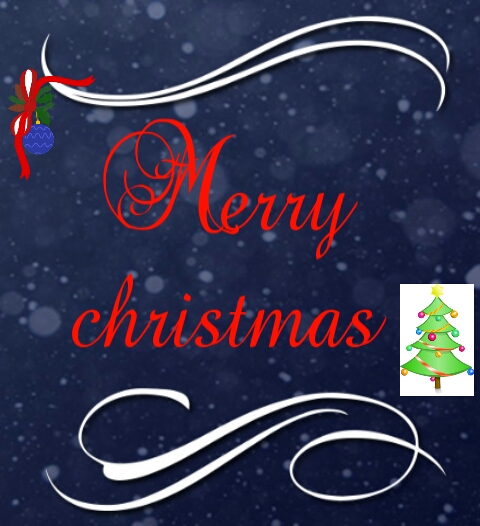 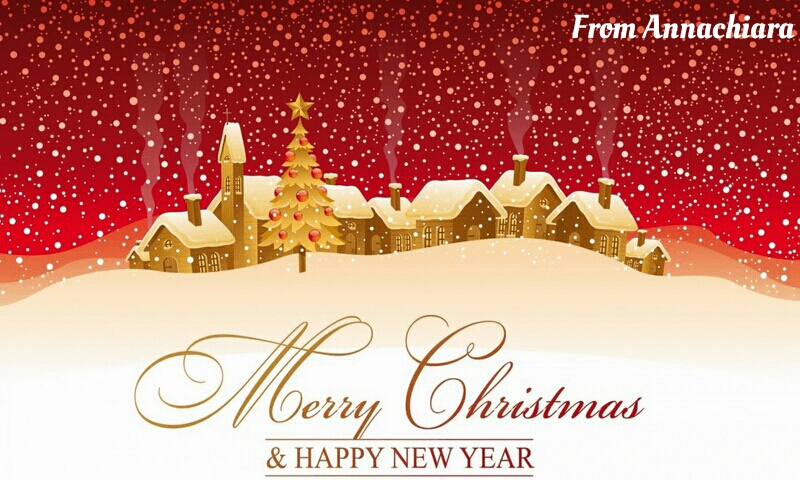 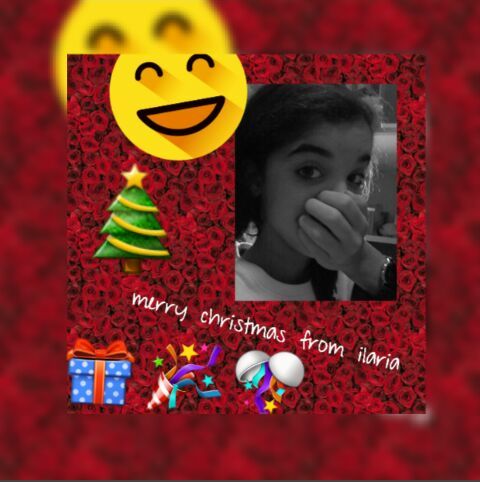 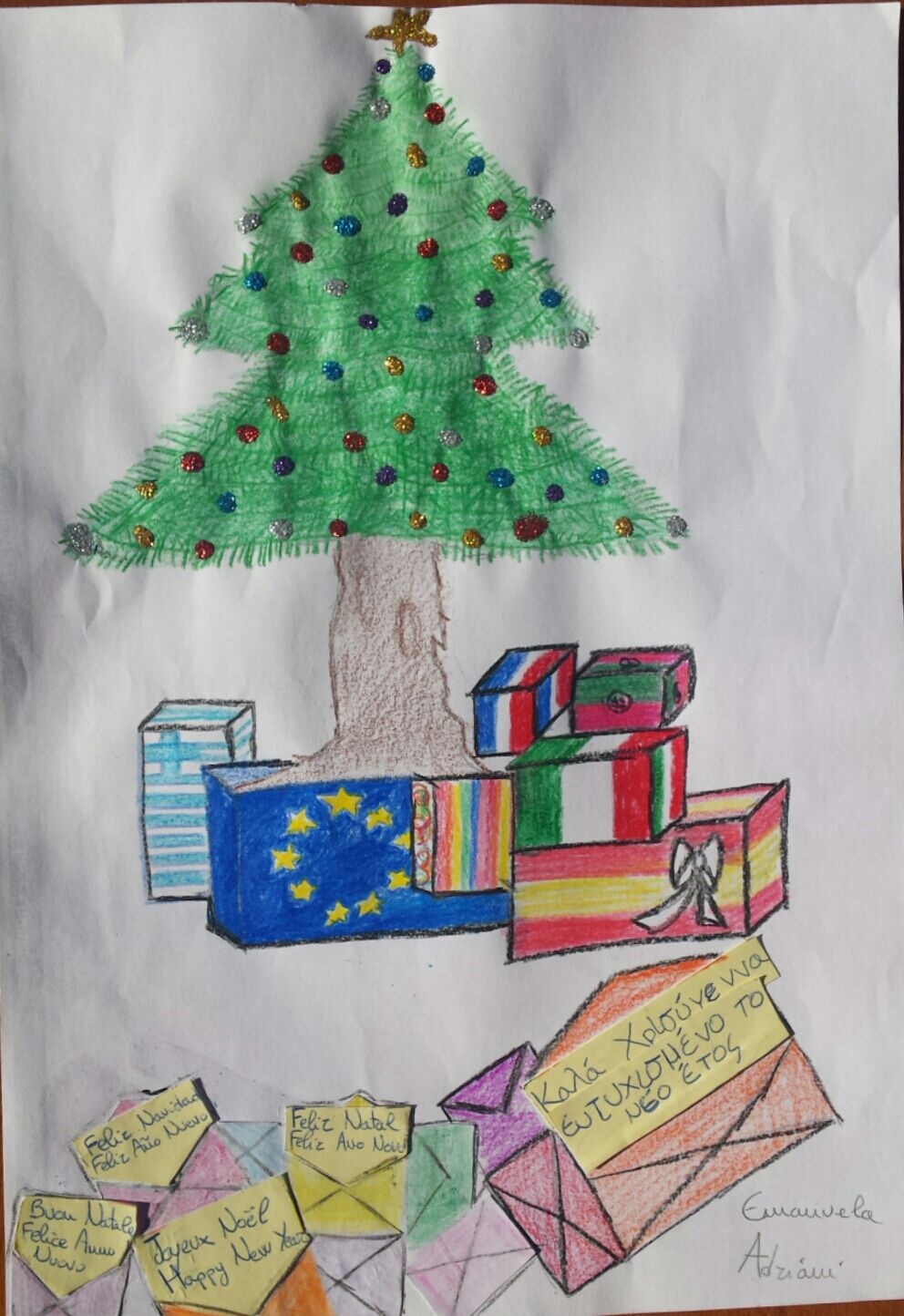 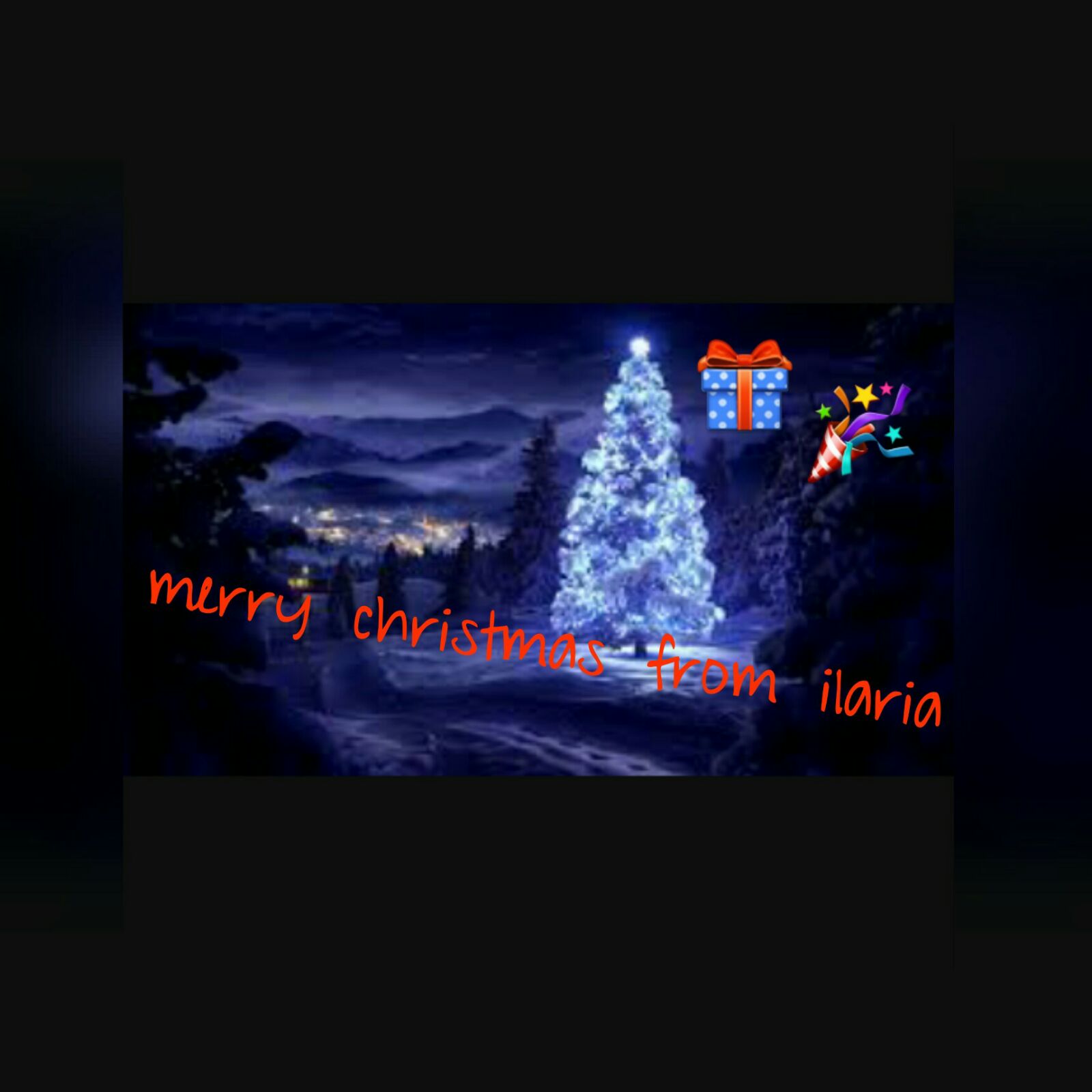 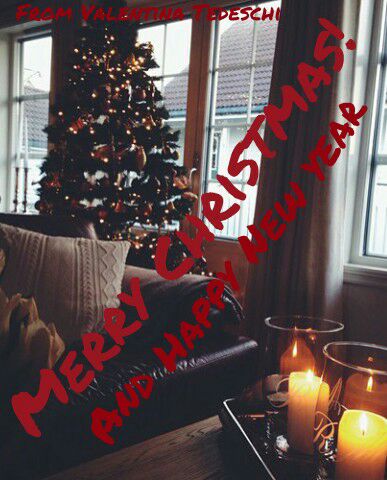 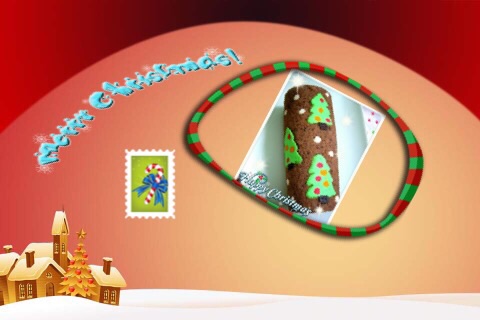 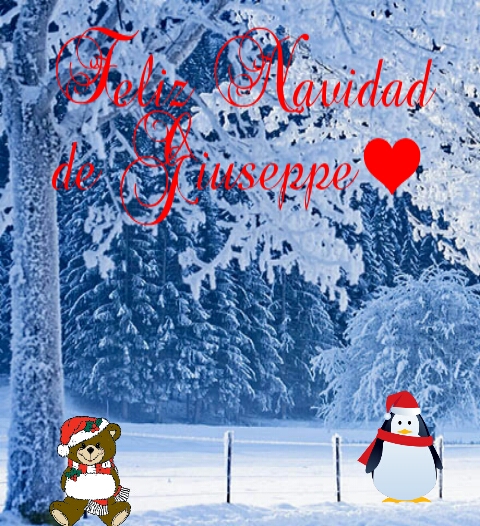 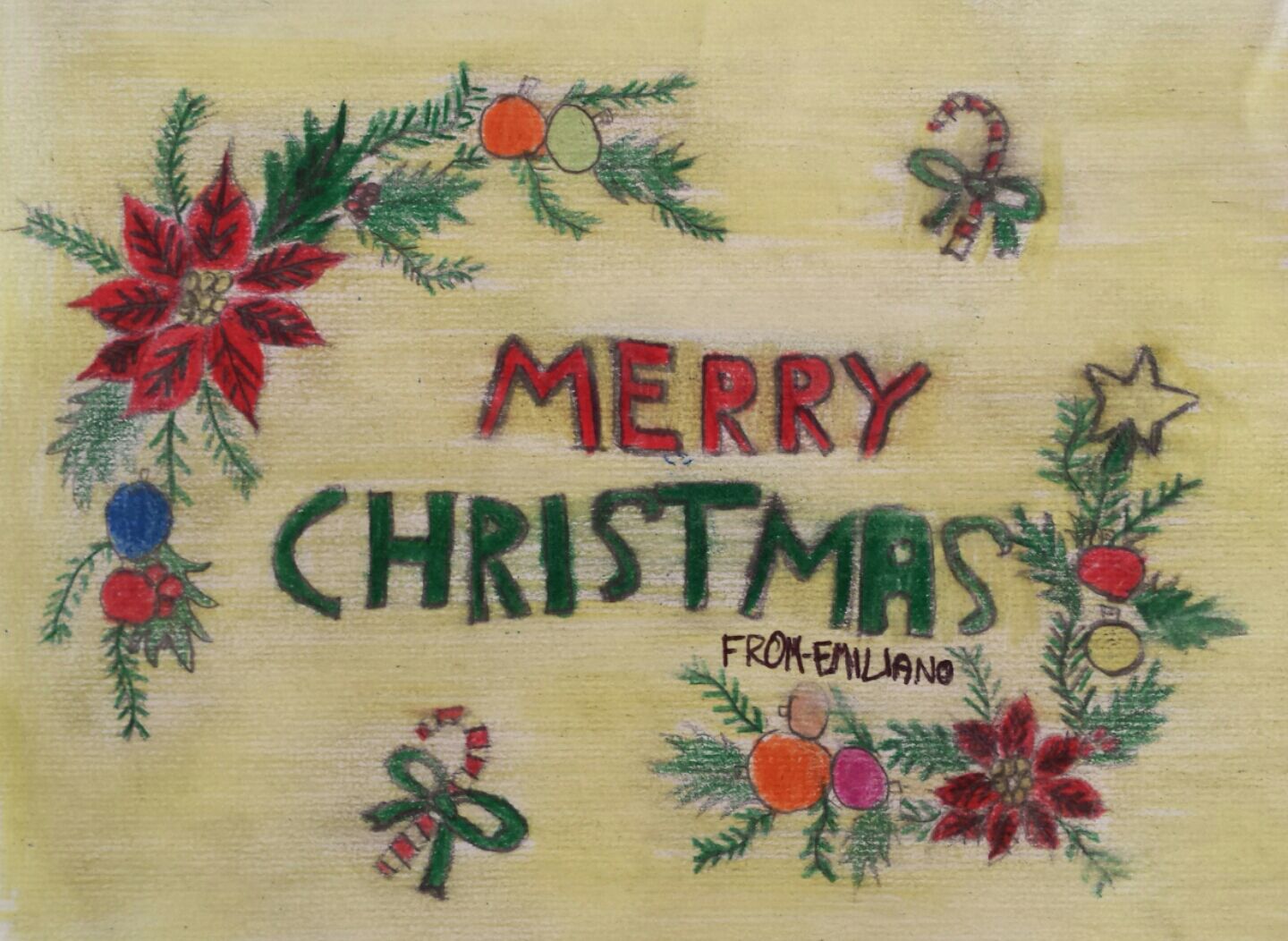 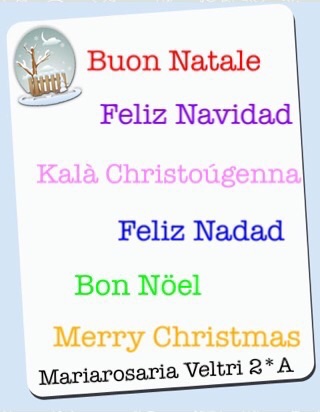 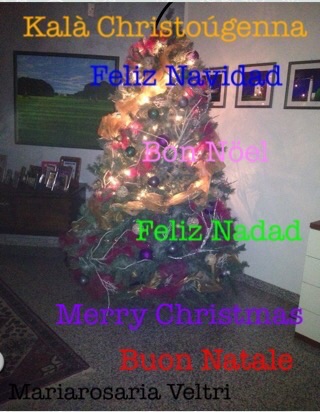 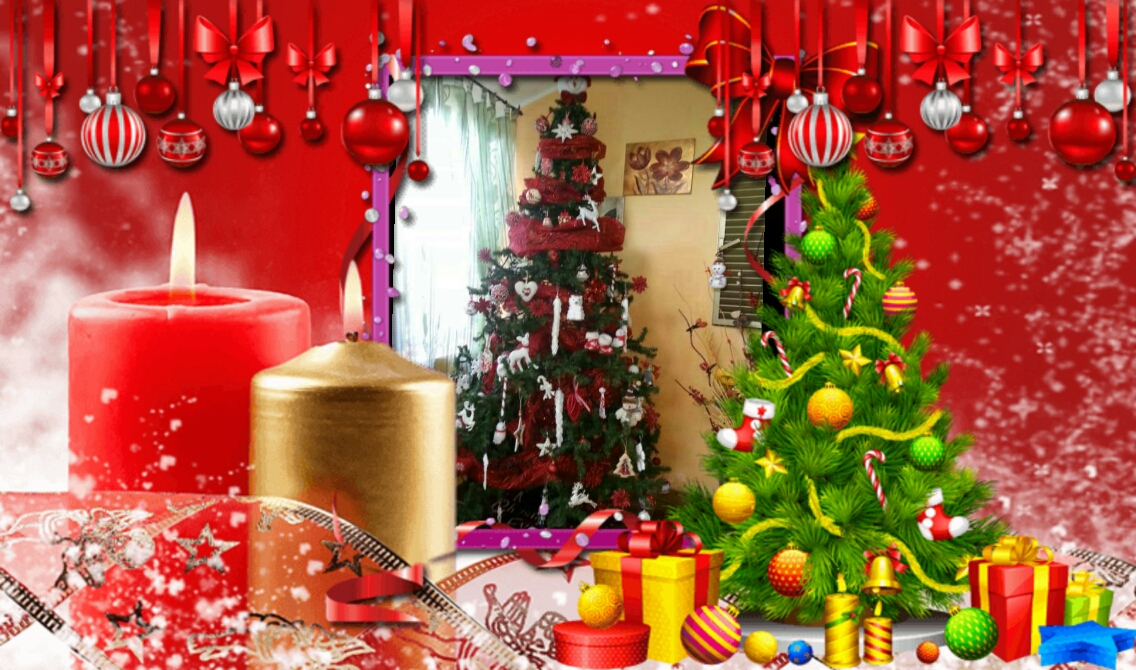 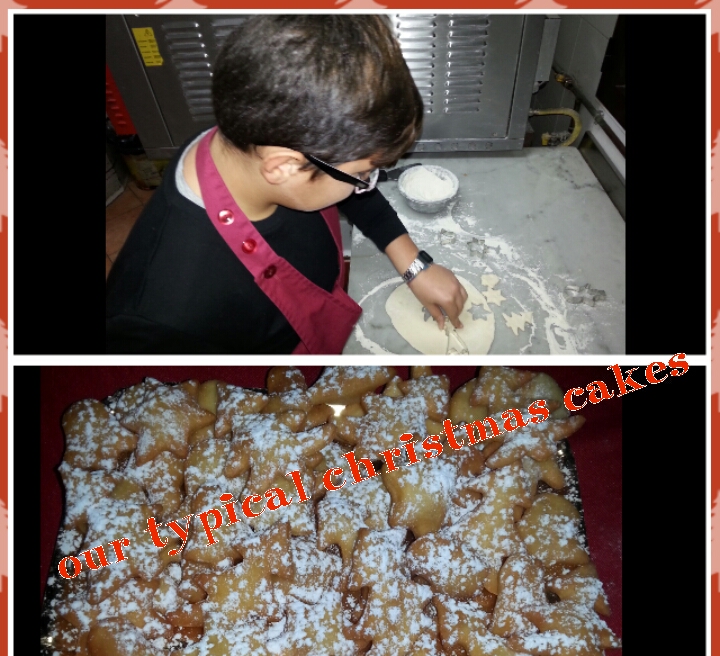 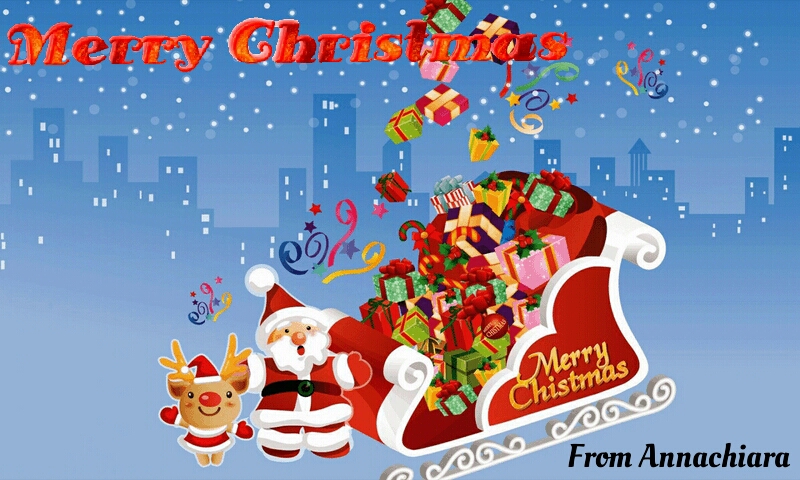 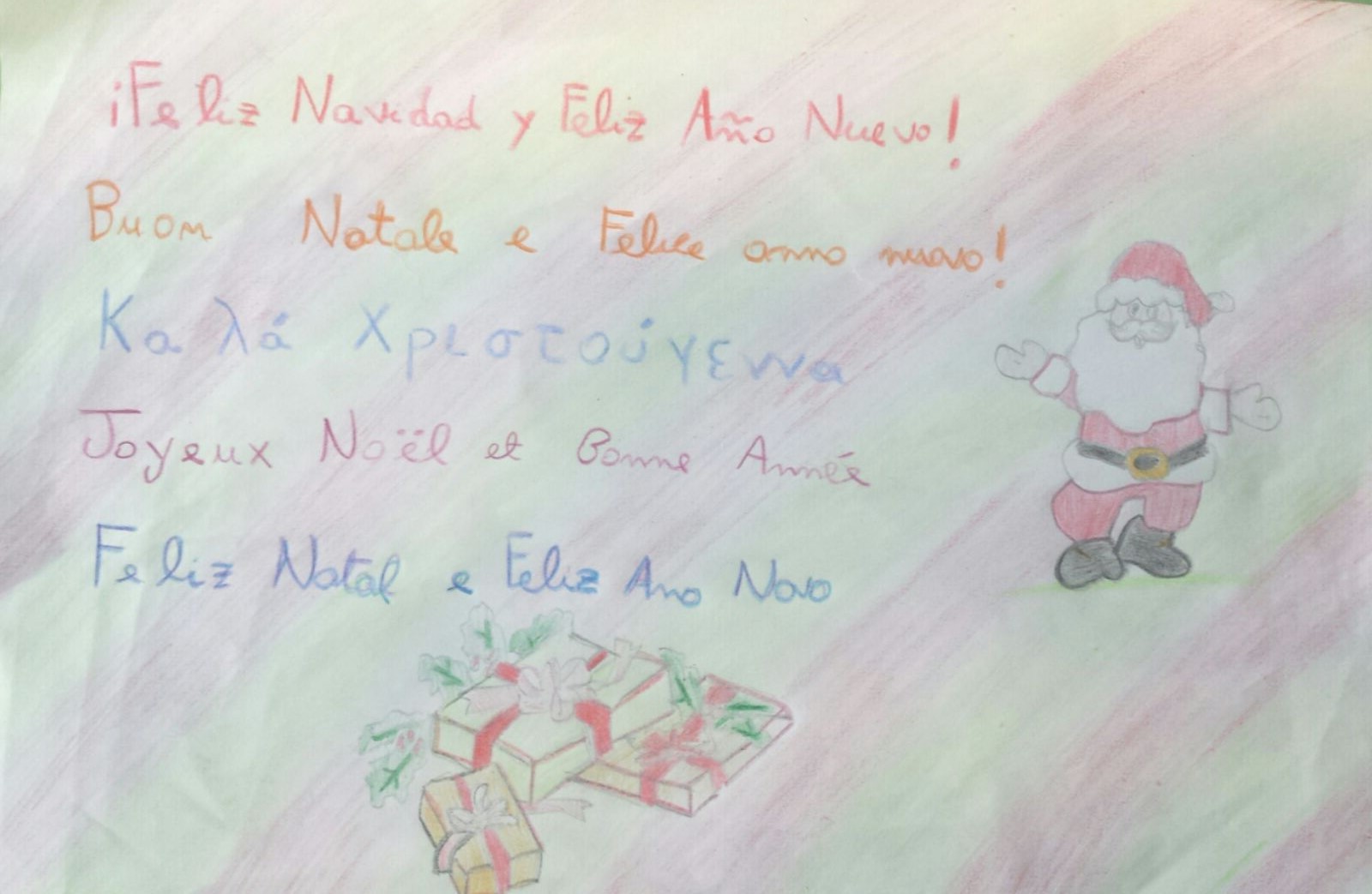 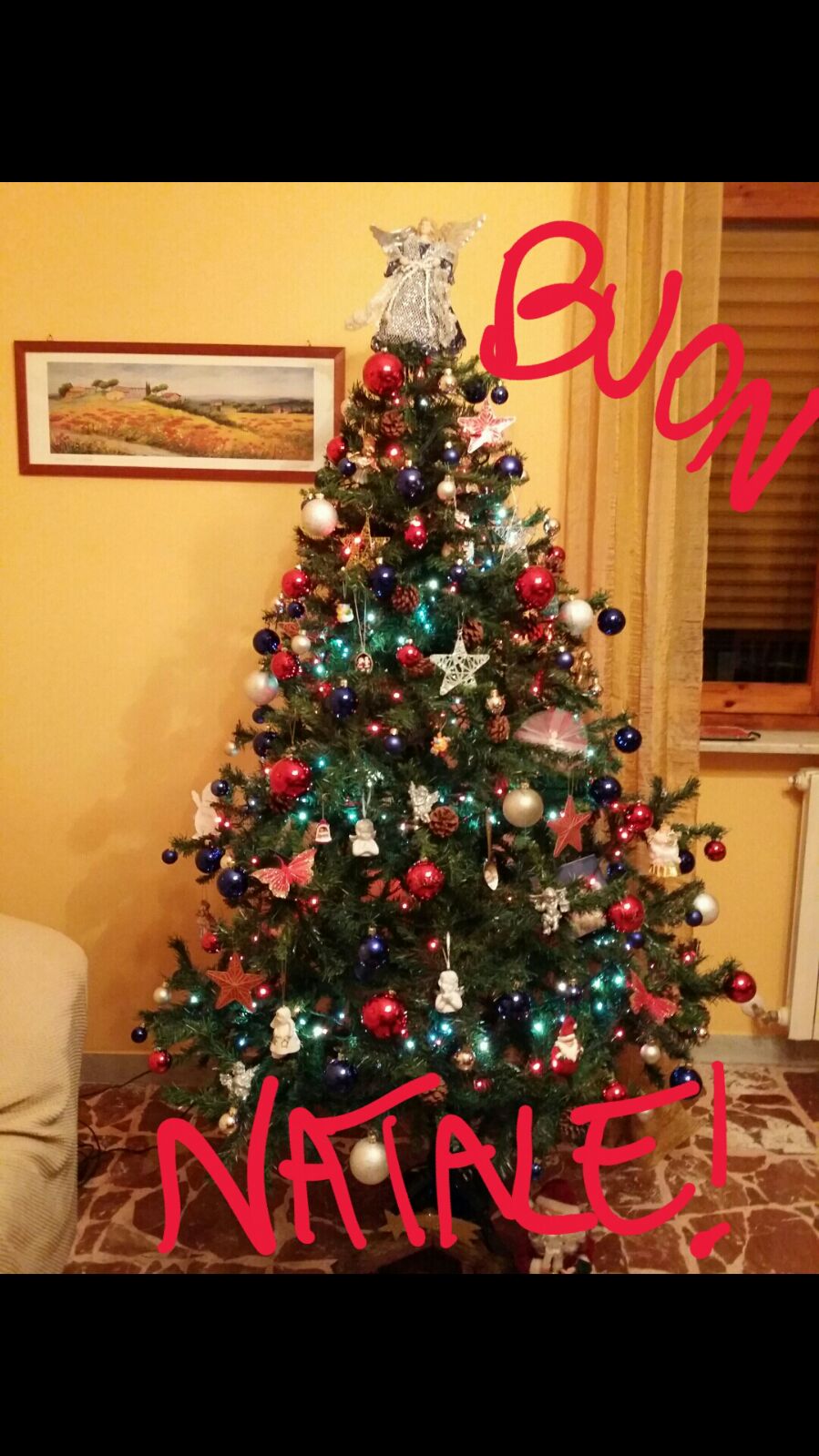 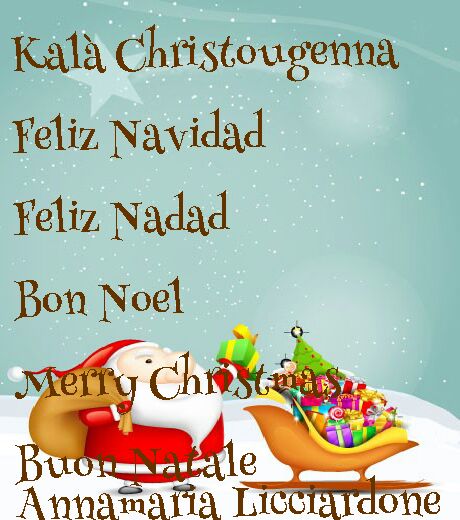 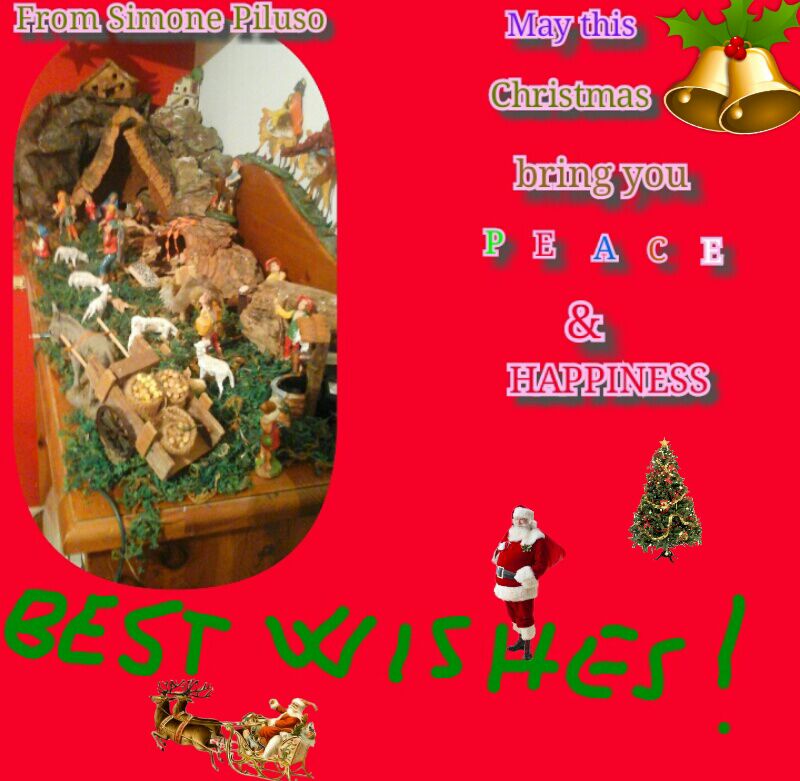 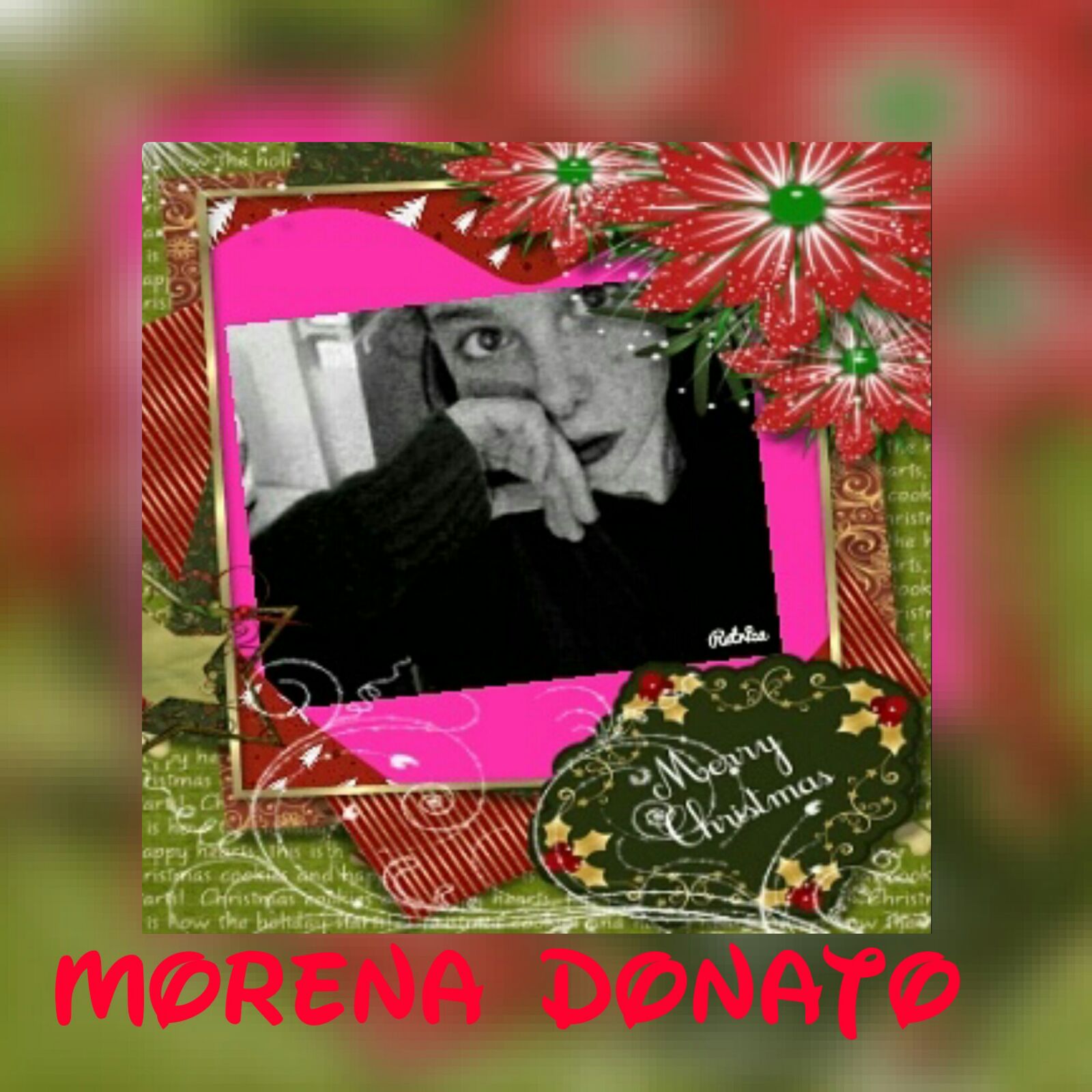 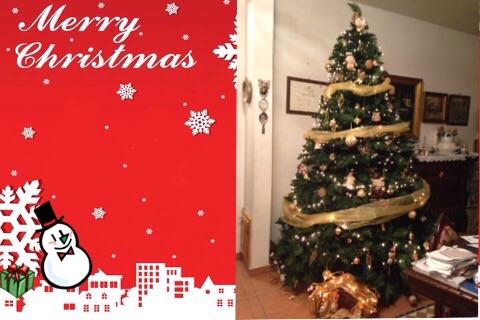 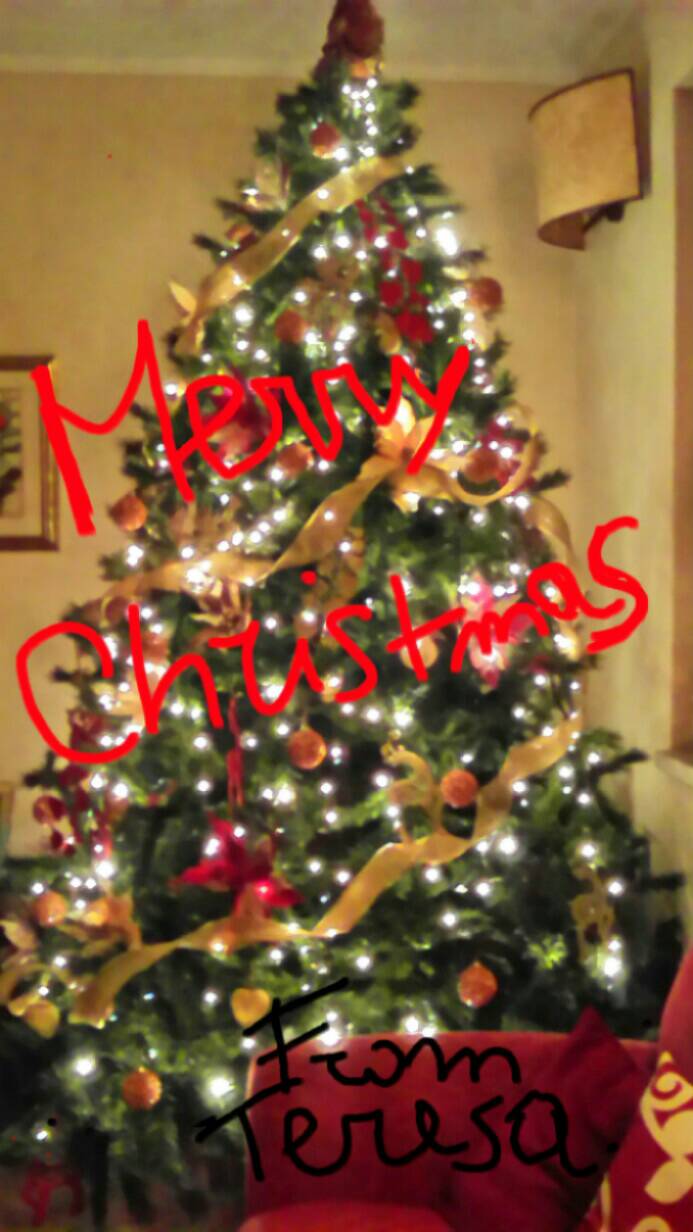 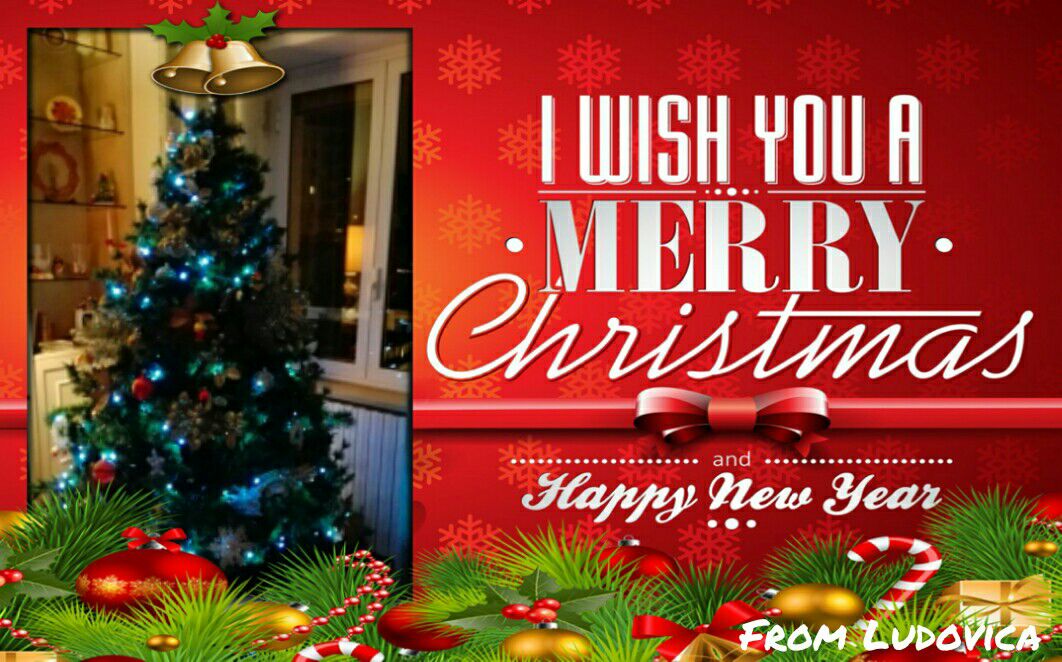 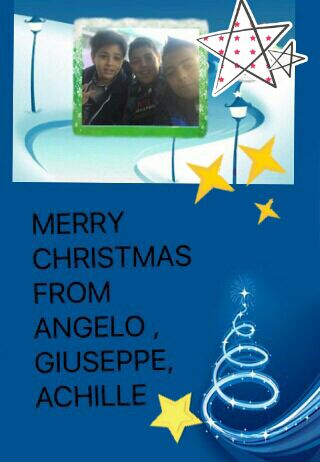 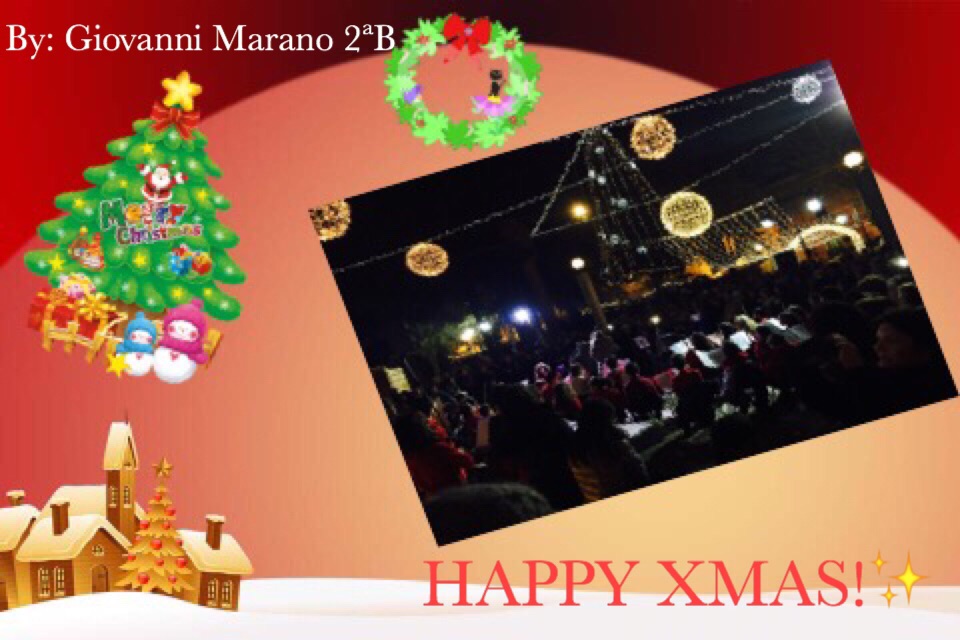 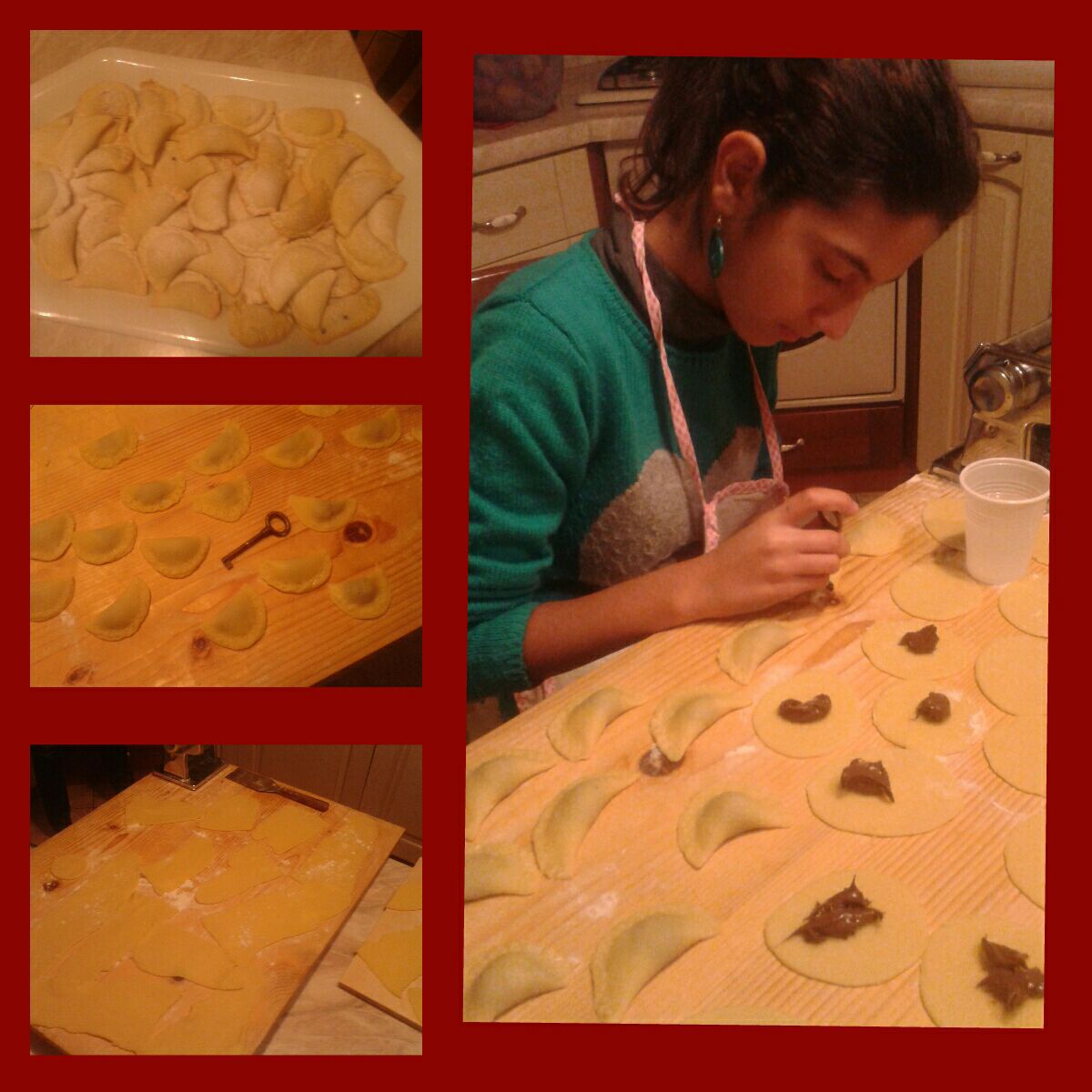 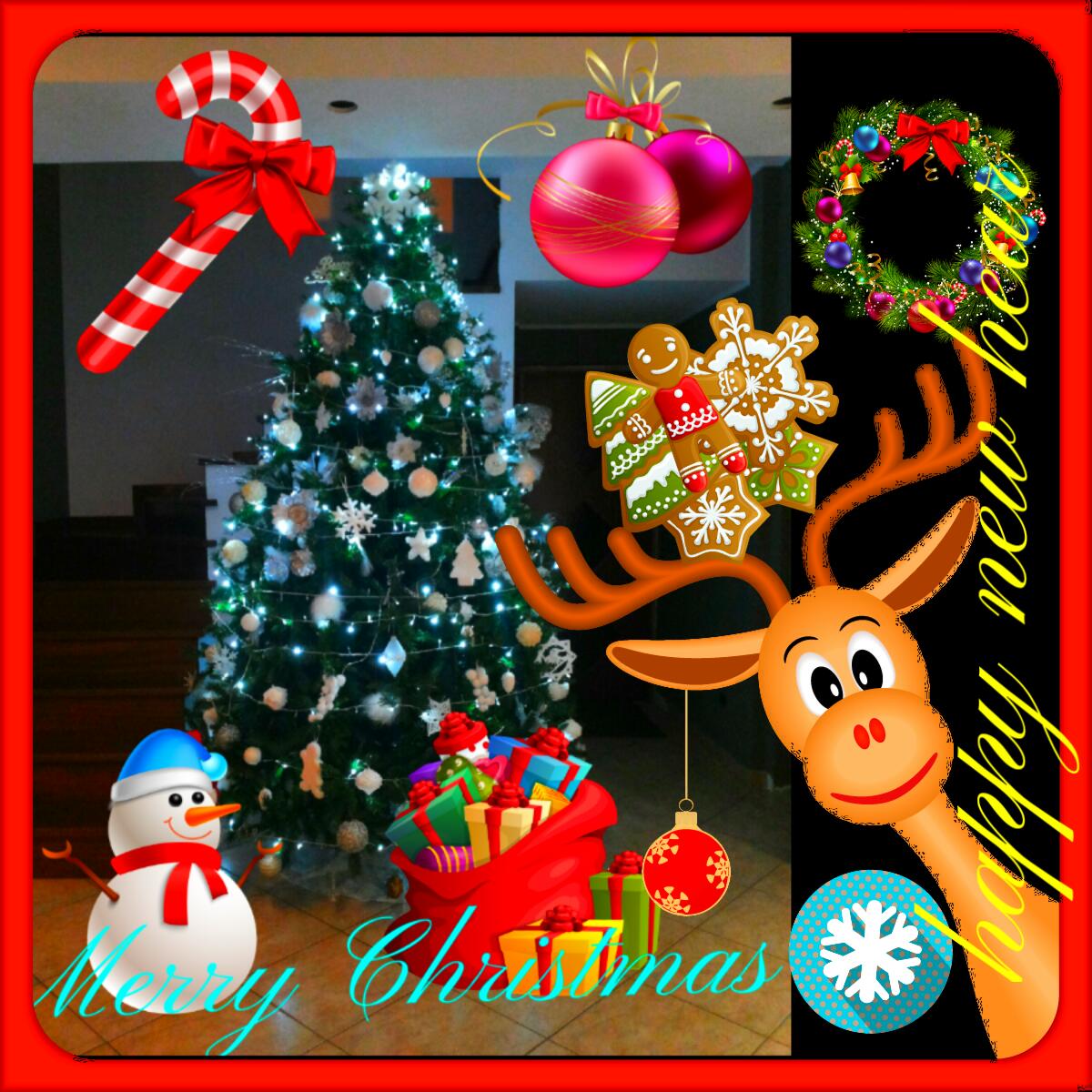 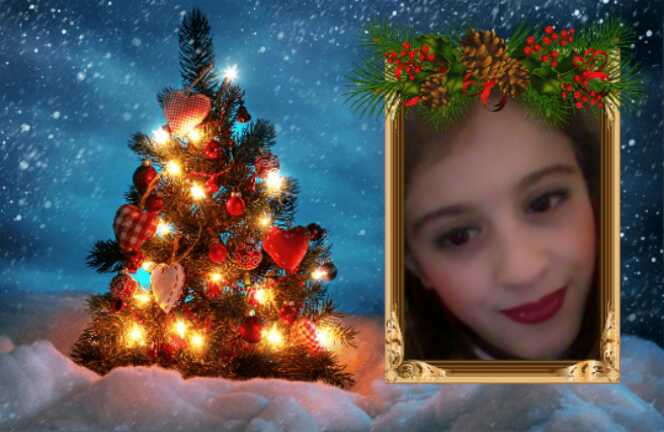 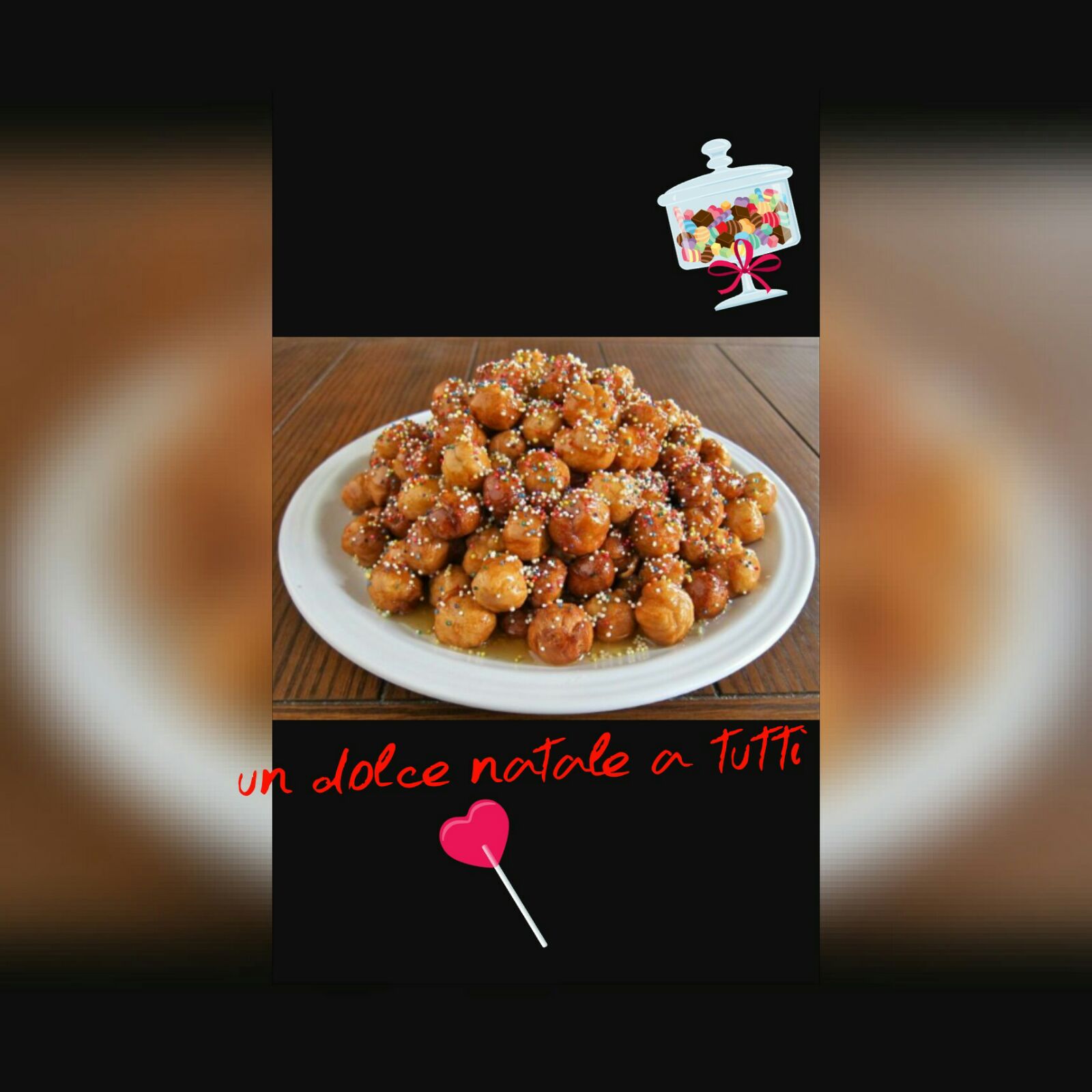 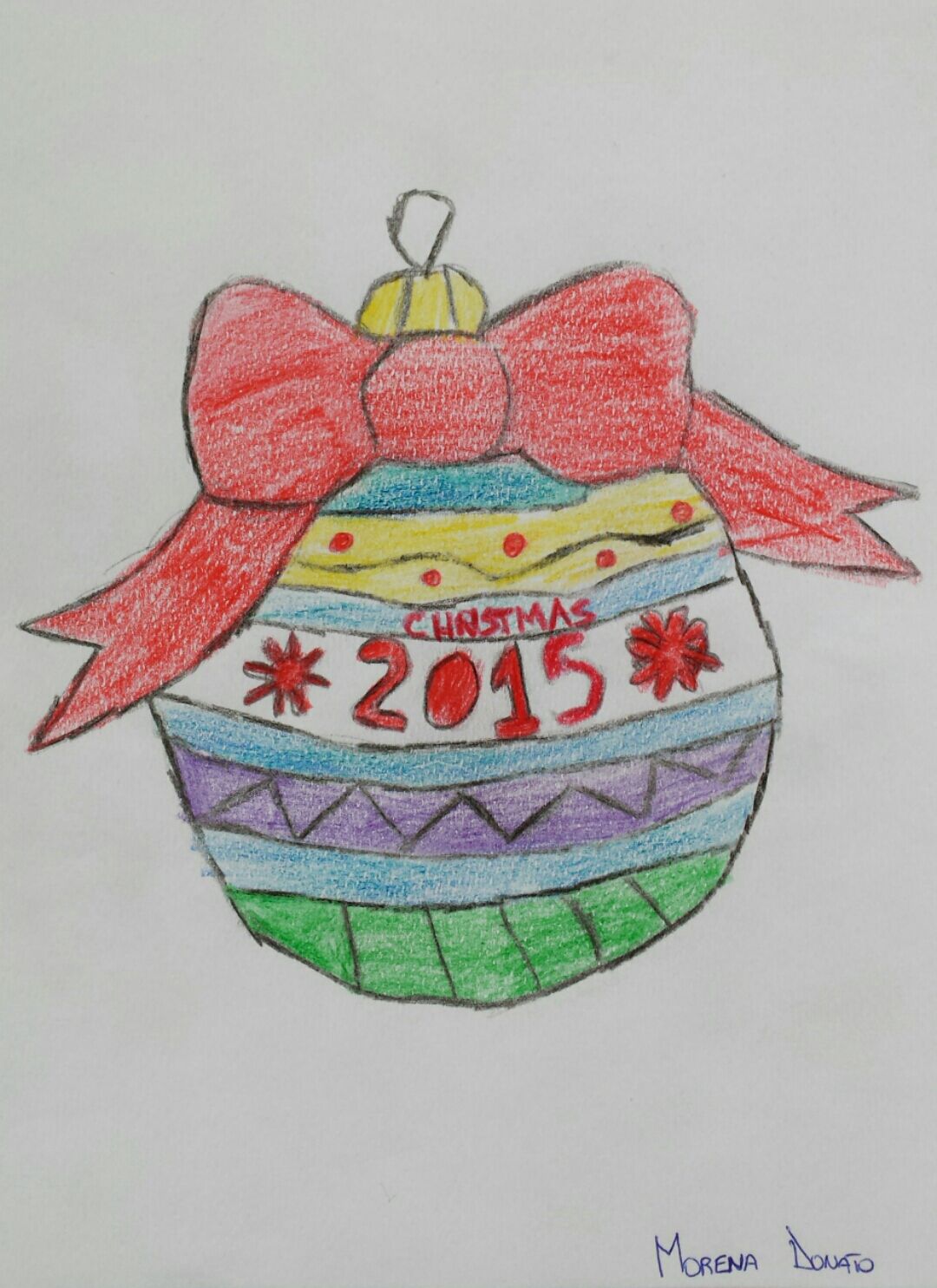 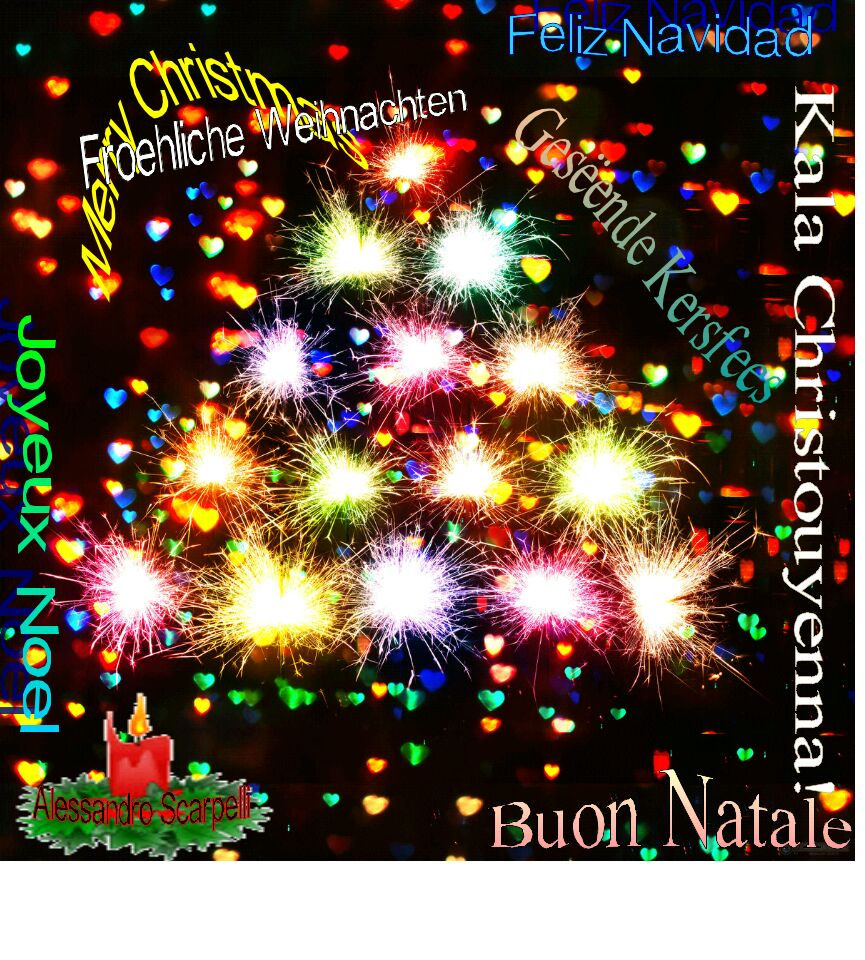 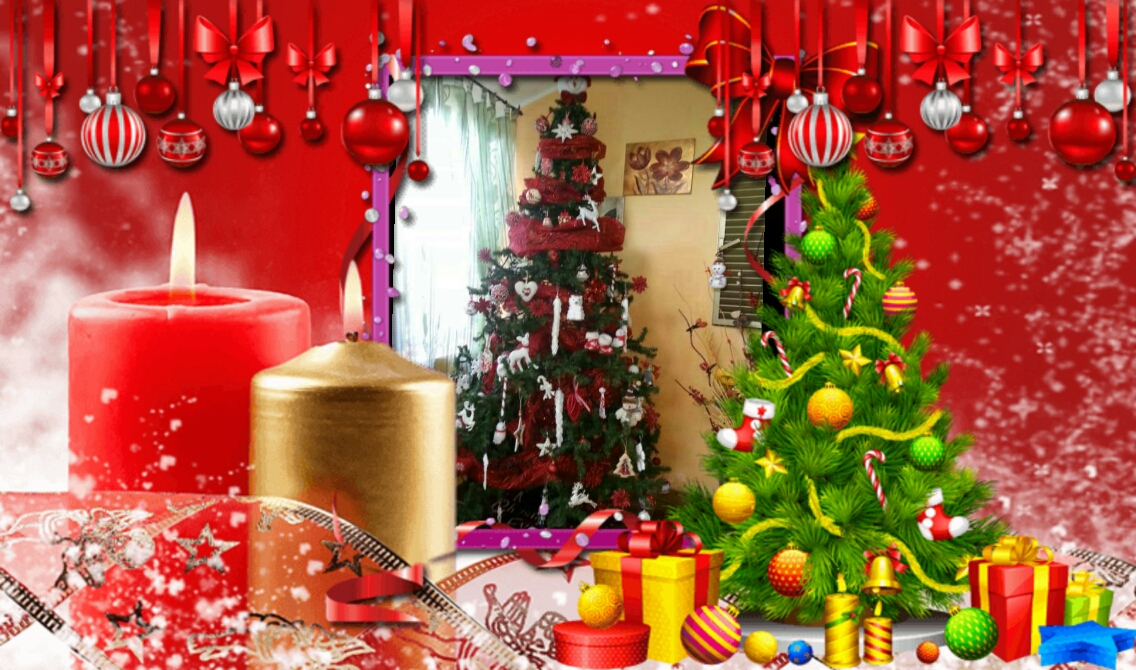 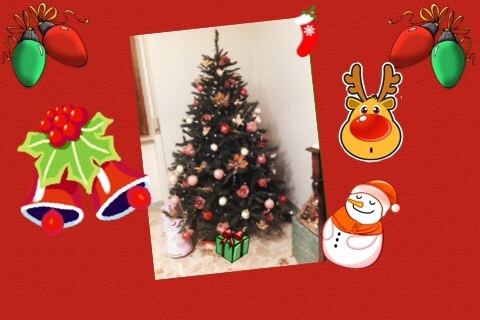 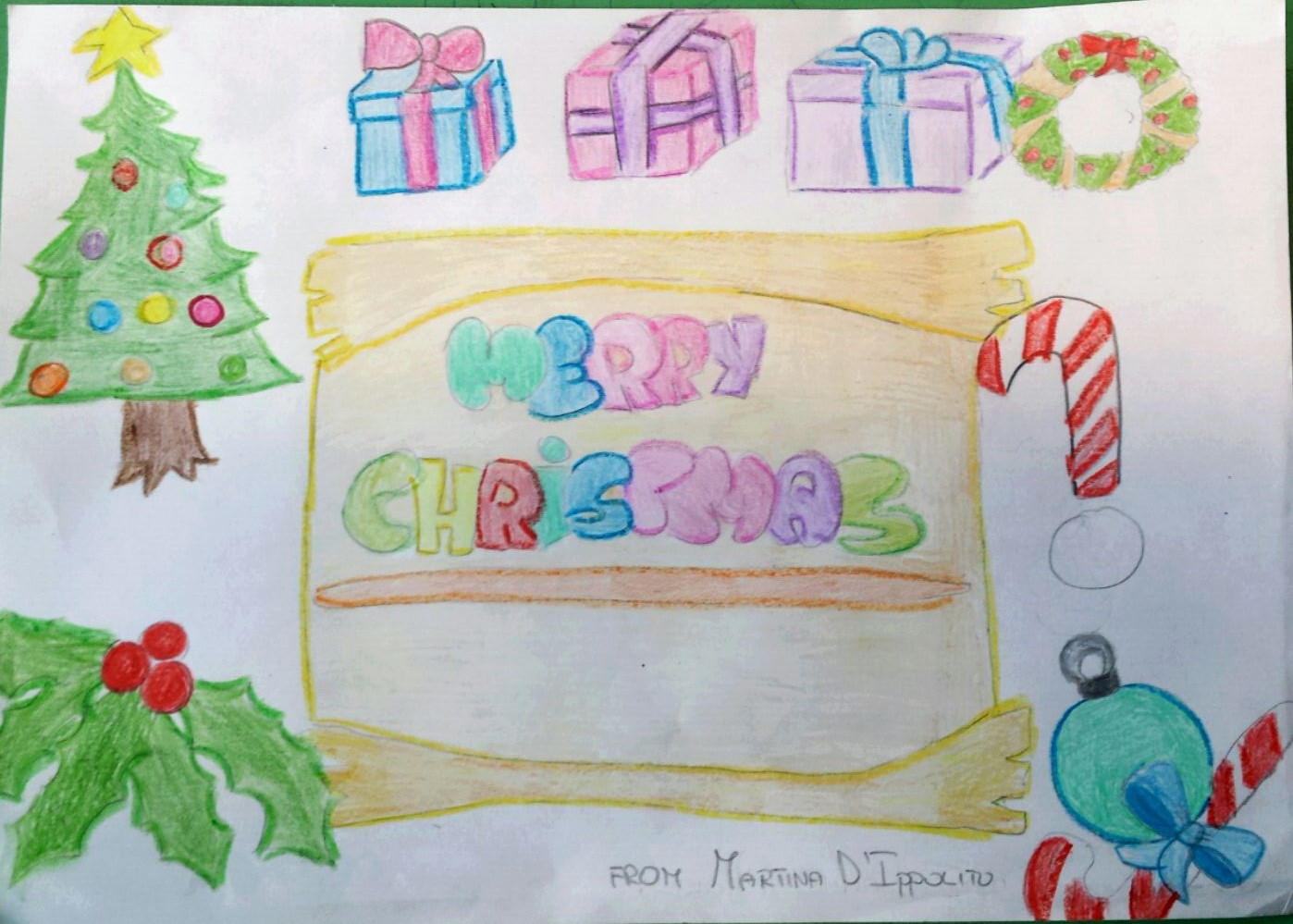 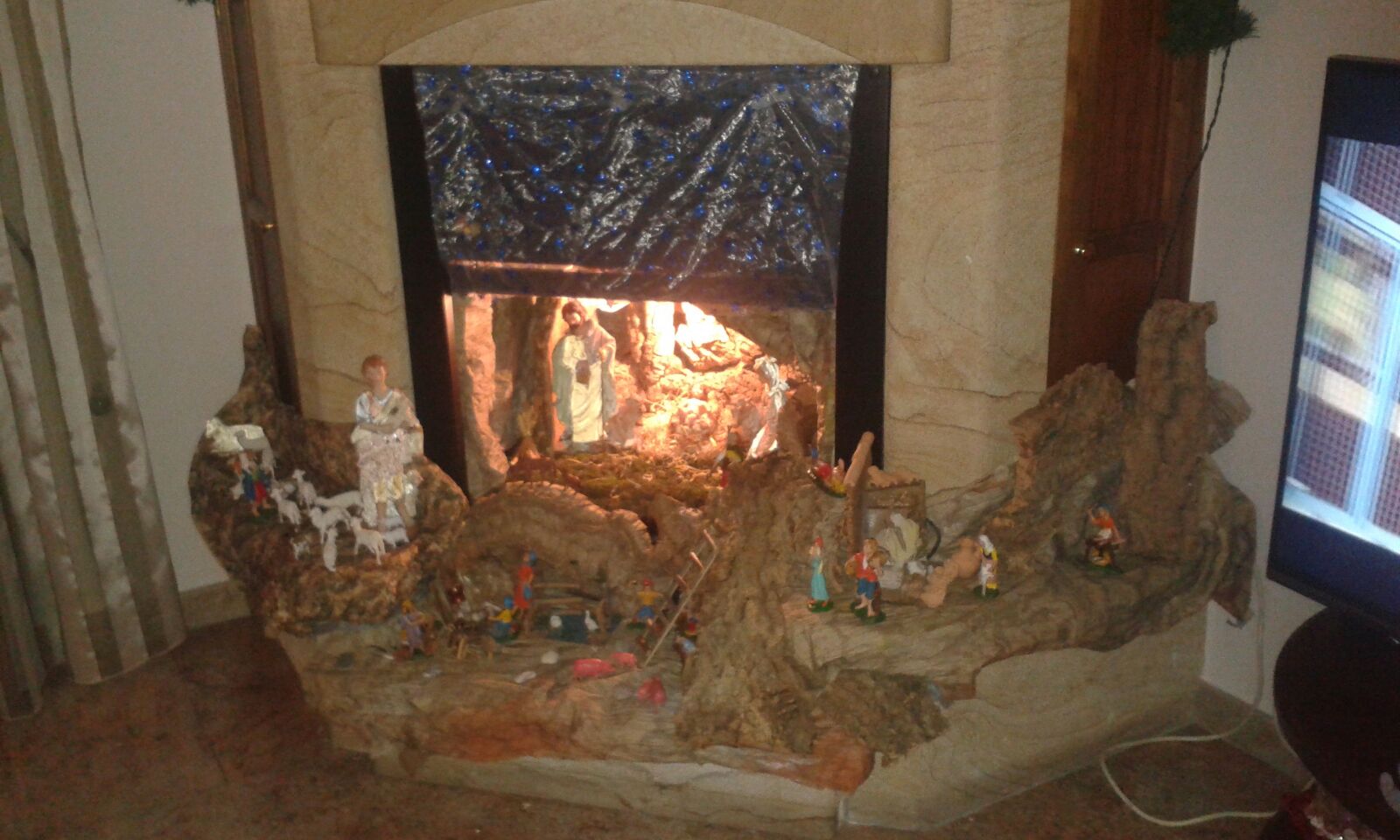 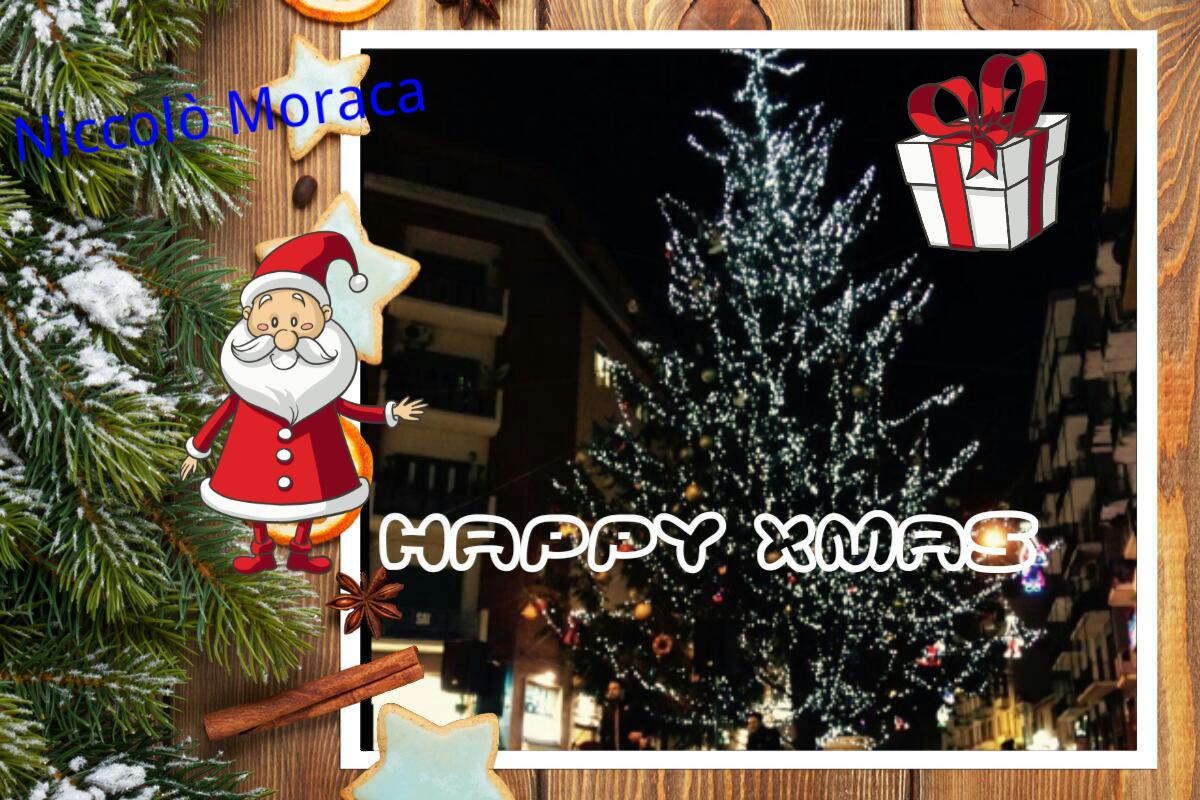 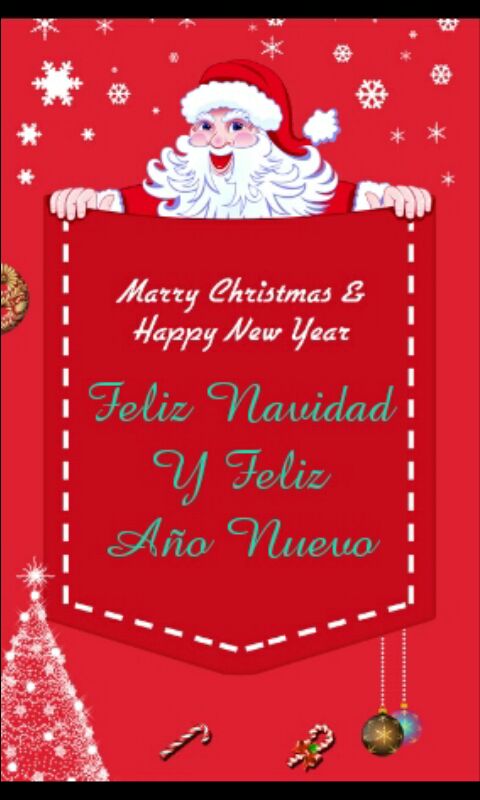 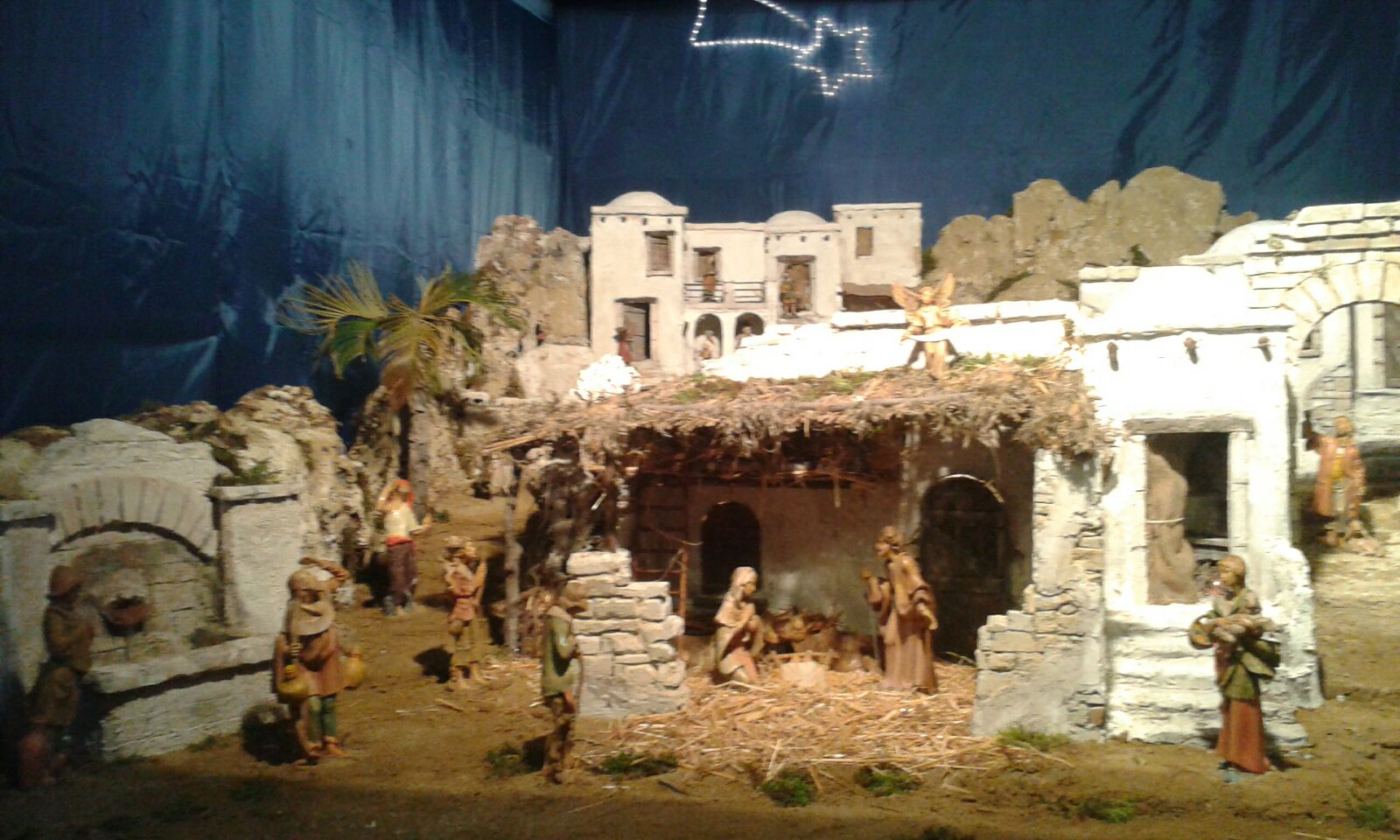 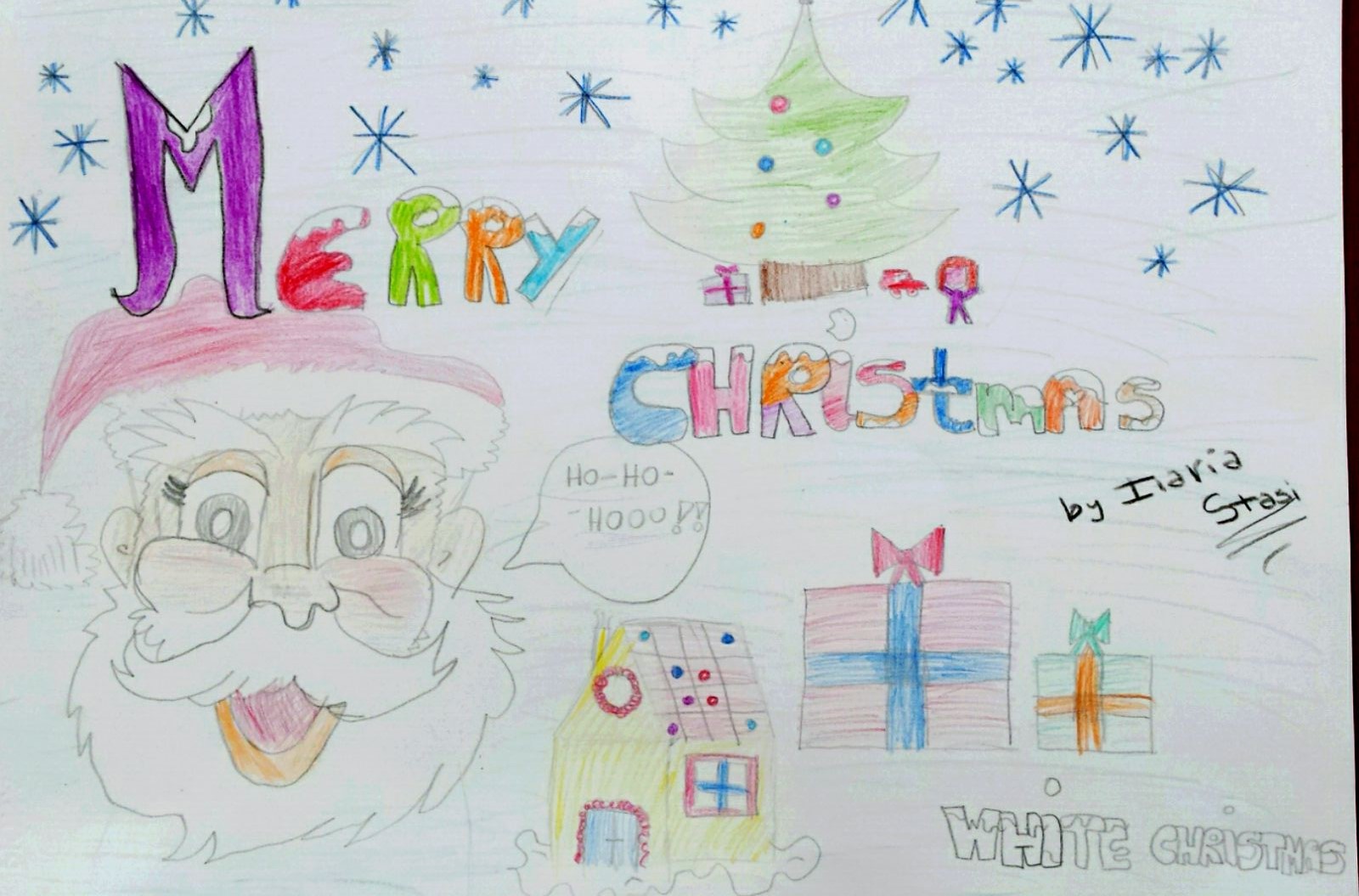 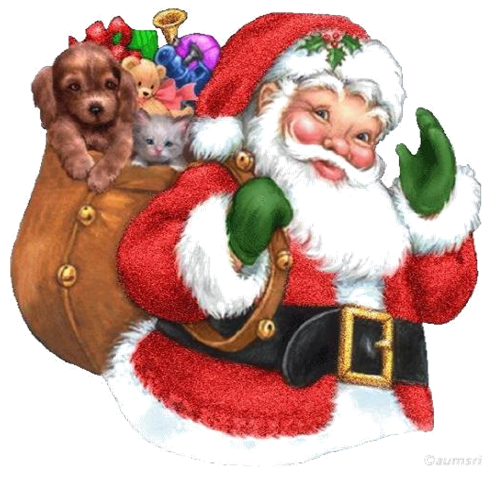 THANKS FOR WATCHING!